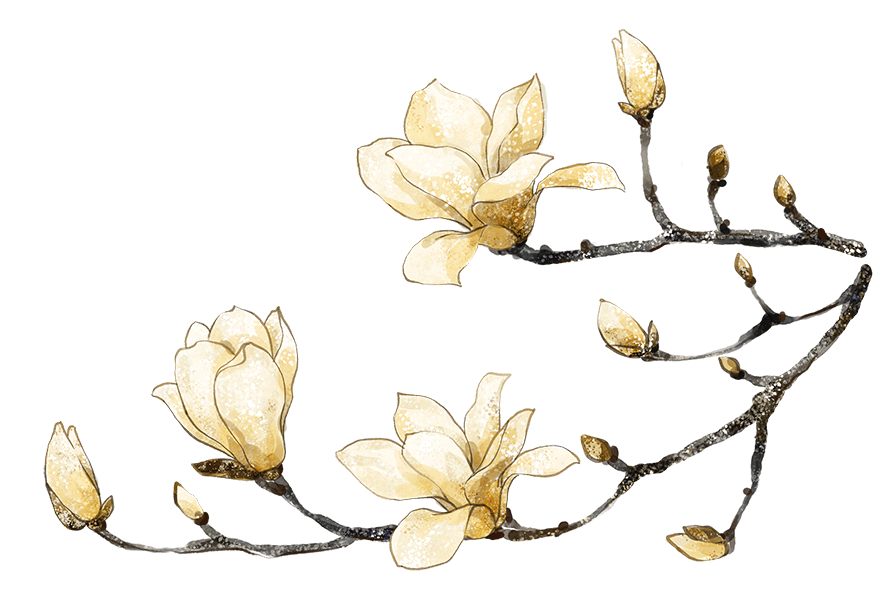 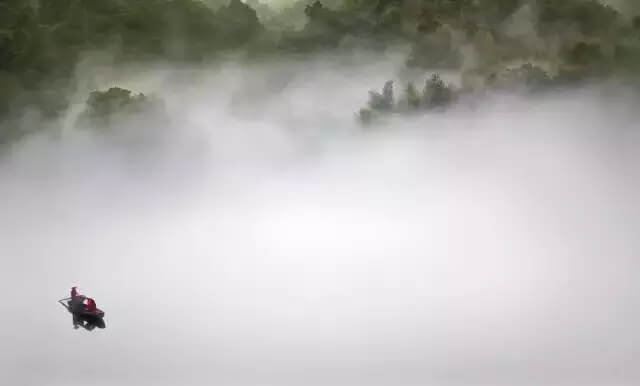 单击此处添加标题
封面和内页所有素材均可自由编辑替换
【匠心独运】
【水墨呈现】
【品位高雅】
[Speaker Notes: 特殊字体：李旭科毛笔行书]
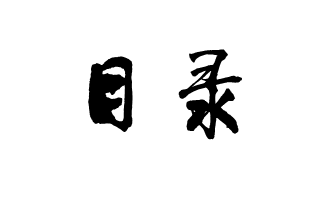 缘起
聚心
臻美
闪耀
并进
项目概述
团队成员
行业市场
项目特色
财务计划
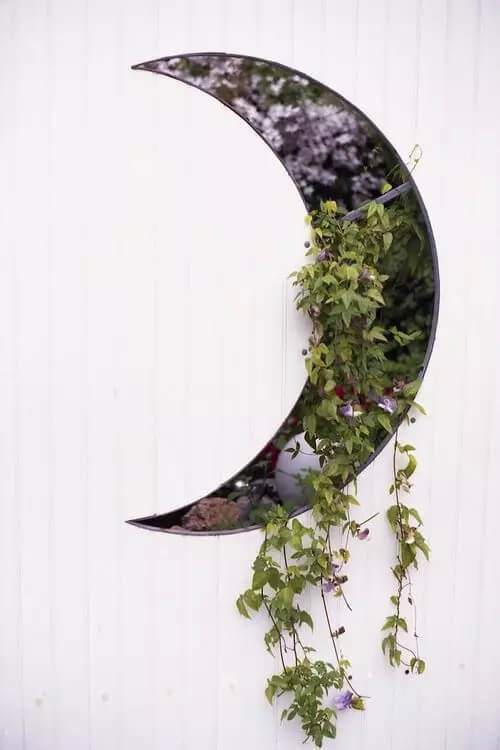 ·
·
·
·
·
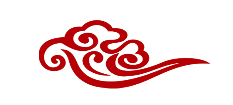 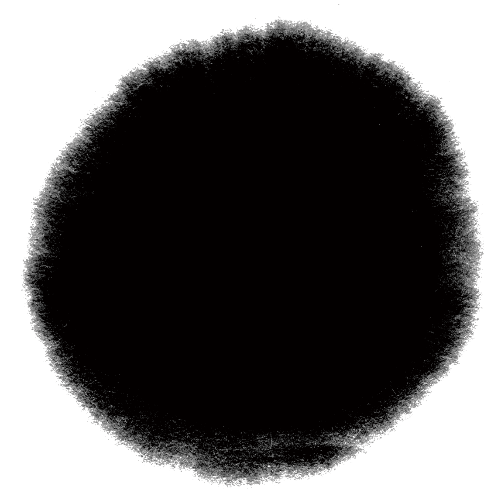 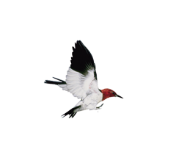 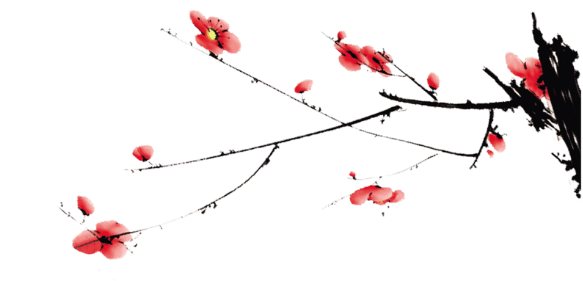 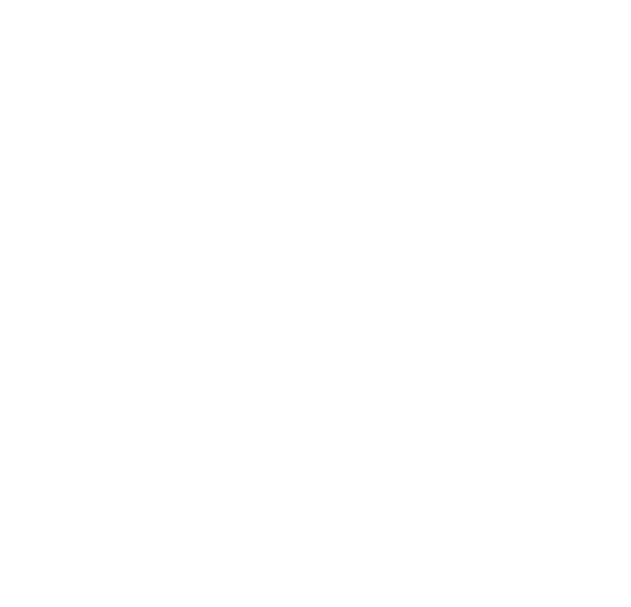 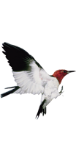 项目概述
[Speaker Notes: 特殊字体：禹卫书法行书简体]
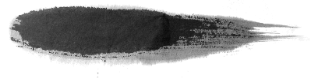 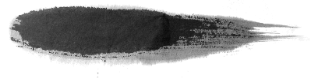 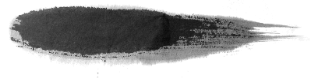 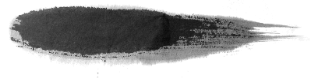 添加标题
添加标题
添加标题
添加标题
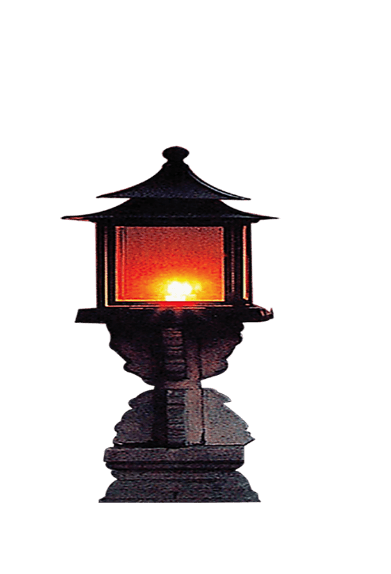 单击此处编辑您要的内容，建议您在展示时采用微软雅黑字体
单击此处编辑您要的内容，建议您在展示时采用微软雅黑字体
单击此处编辑您要的内容，建议您在展示时采用微软雅黑字体
单击此处编辑您要的内容，建议您在展示时采用微软雅黑字体
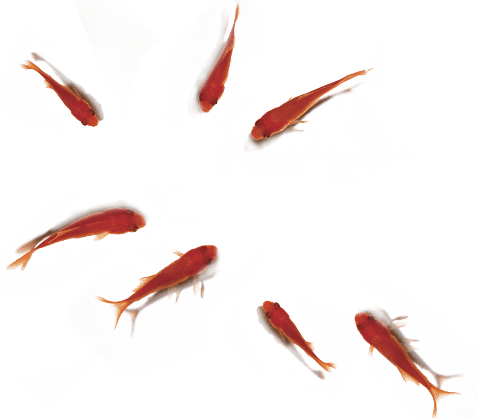 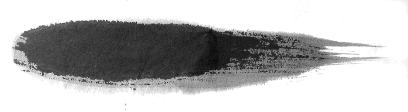 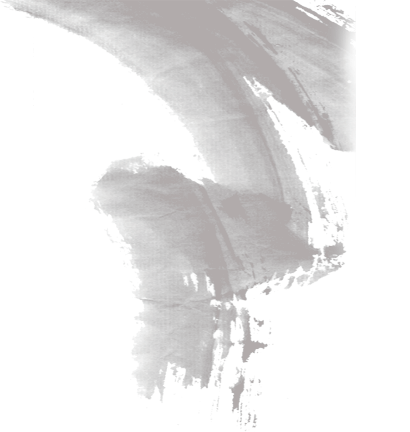 单击添加标题
核心
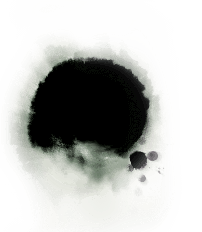 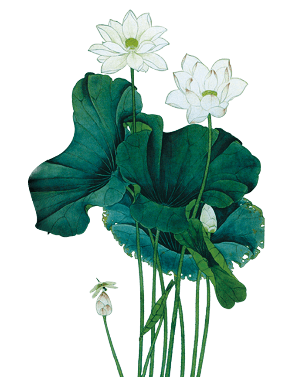 单击此处编辑您要的内容，建议您在展示时采用微软雅黑字体，本模版所有图形线条及其相应素材均可自由编辑、改色、替换。
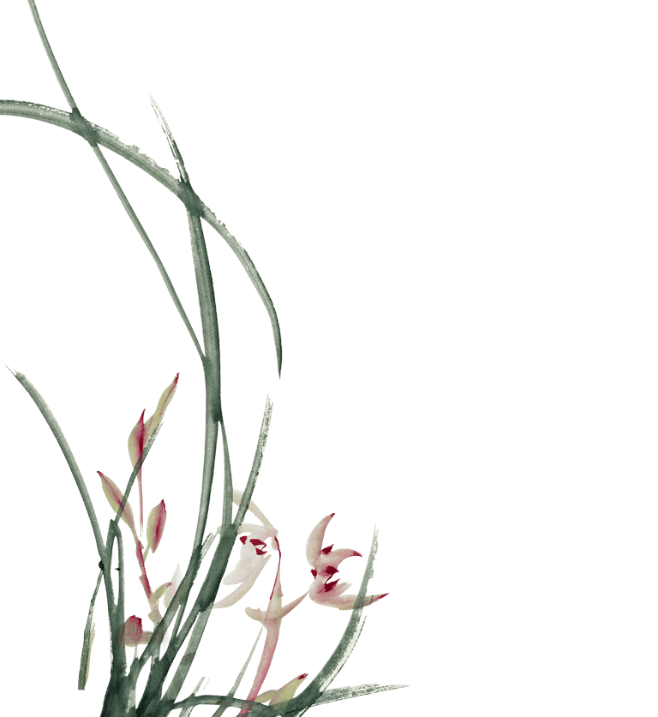 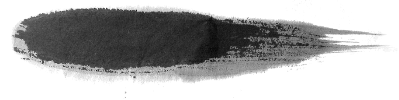 单击添加标题
单击此处编辑您要的内容，建议您在展示时采用微软雅黑字体，本模版所有图形线条及其相应素材均可自由编辑、改色、替换。更多使用说明和作品请详阅模版最末的使用手册。
单击此处编辑您要的内容，建议您在展示时采用微软雅黑字体，本模版所有图形线条及其相应素材均可自由编辑、改色、替换。更多使用说明和作品请详阅模版最末的使用手册。
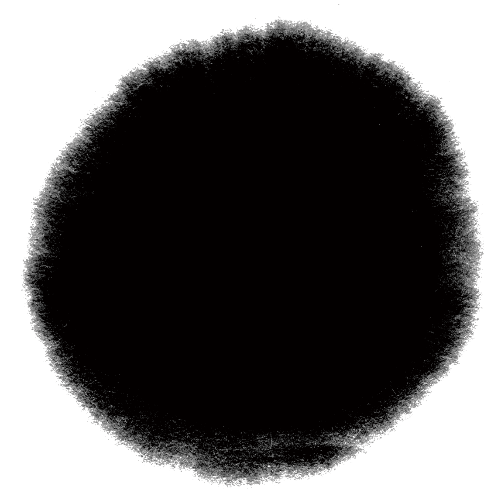 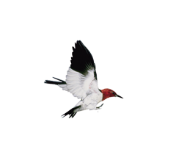 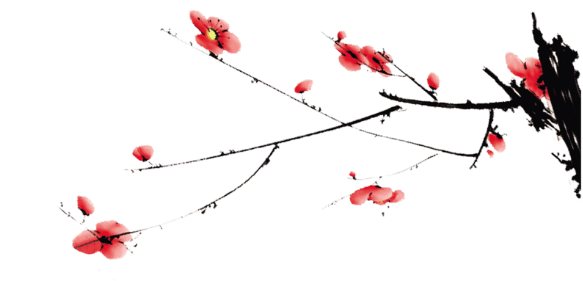 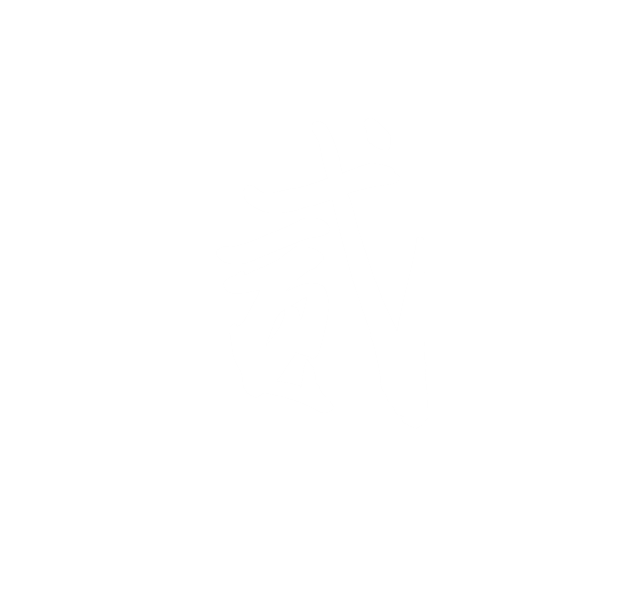 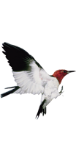 团队成员
[Speaker Notes: 特殊字体：禹卫书法行书简体]
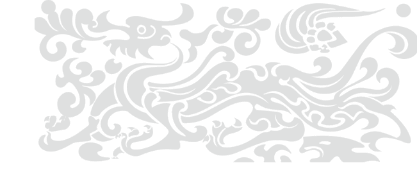 核心介绍：
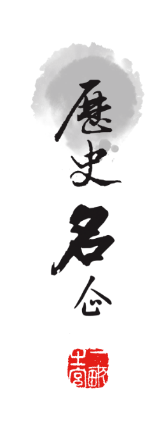 ——你的工作或者个人
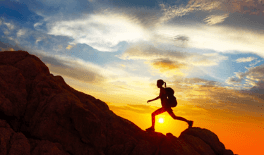 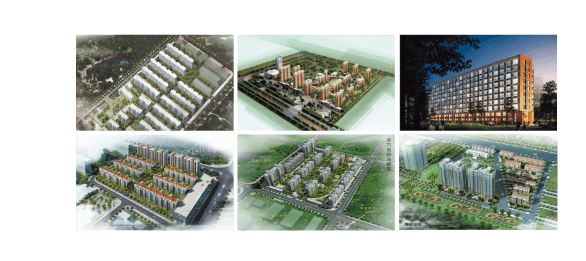 单击此处添加标题单击此处添加标题单击此处添加标题单击此处添加标题
单击此处添加标题单击此处添加标题单击此处添加标题单击此处添加标题
单击此处添加标题单击此处添加标题单击此处添加标题单击此处添加标题
单击此处添加标题单击此处添加标题
单击此处添加标题单击此处添加标题单击此处添加标题单击此处添加标题
单击此处添加标题单击此处添加标题单击此处添加标题单击此处添加标题
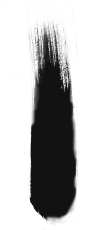 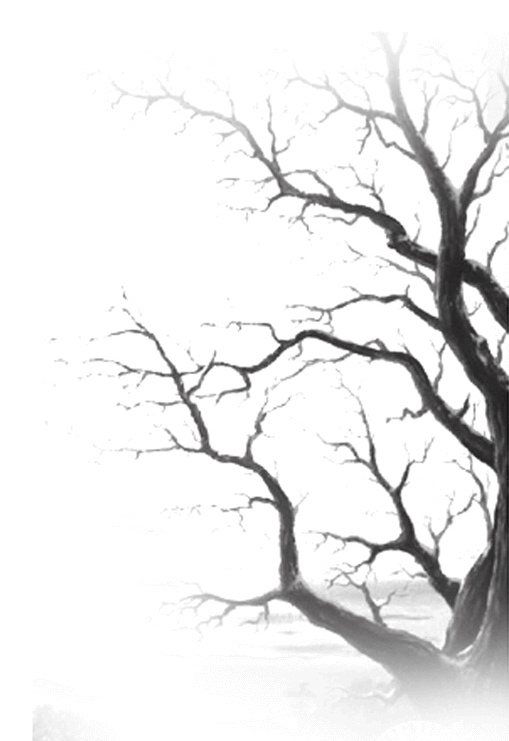 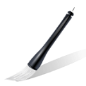 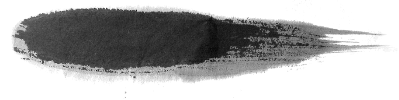 单击添加标题
单击此处添加标题
单击此处编辑您要的内容，建议您在展示时采用微软雅黑字体，本模版所有图形线条及其相应素材均可自由编辑、改色、替换。更多使用说明和作品请详阅模版最末的使用手册。
单击此处编辑您要的内容，建议您在展示时采用微软雅黑字体，本模版所有图形线条及其相应素材均可自由编辑、改色、替换。更多使用说明和作品请详阅模版最末的使用手册。
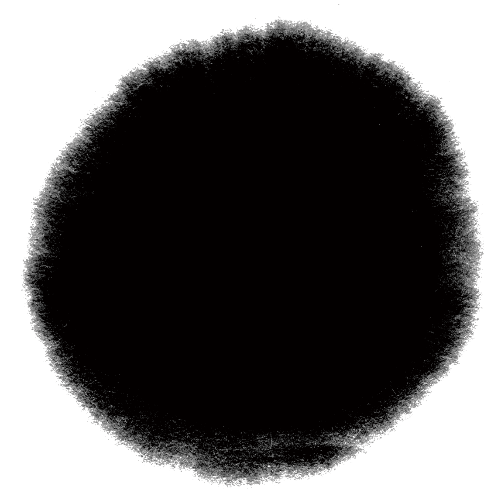 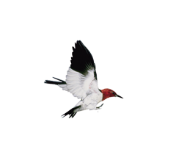 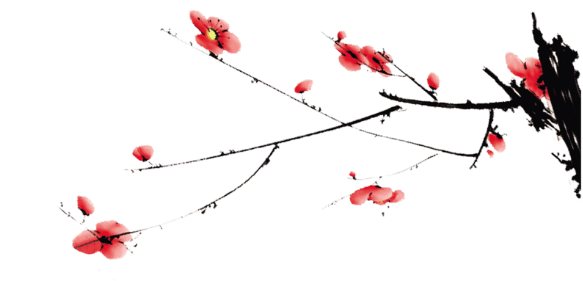 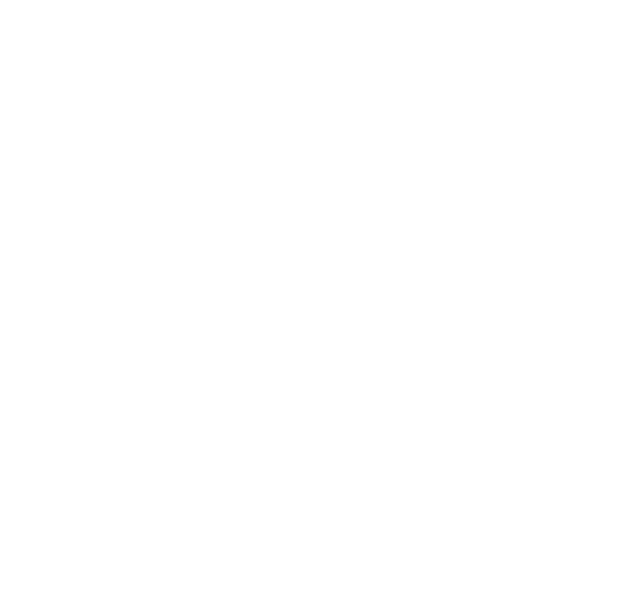 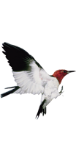 行业市场
[Speaker Notes: 特殊字体：禹卫书法行书简体]
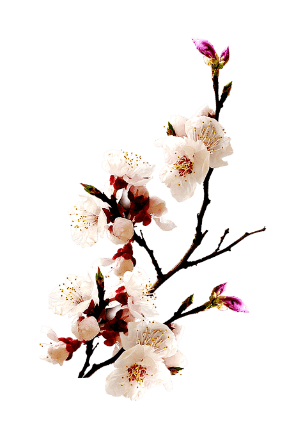 单击此处编辑您要的内容，建议您在展示时采用微软雅黑字体，本模版所有图形线条及其相应素材均可自由编辑、改色、替换。更多使用说明和作品请详阅模版最末的使用手册。
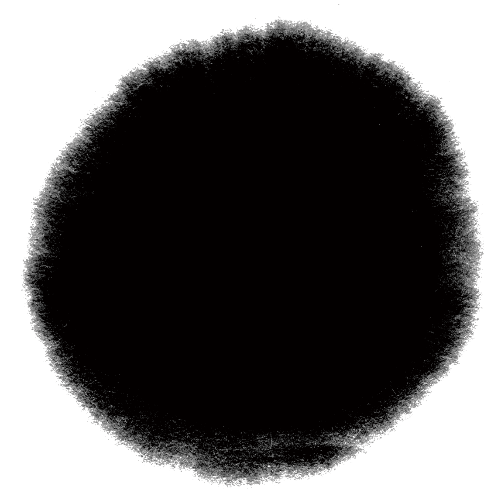 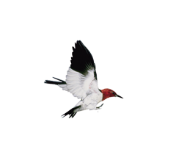 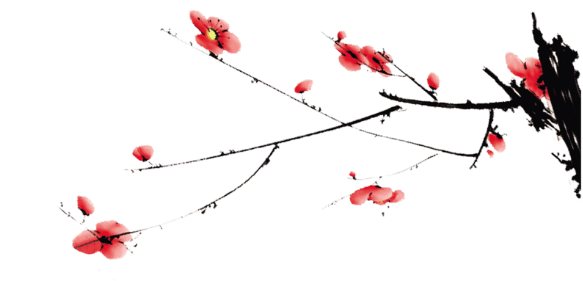 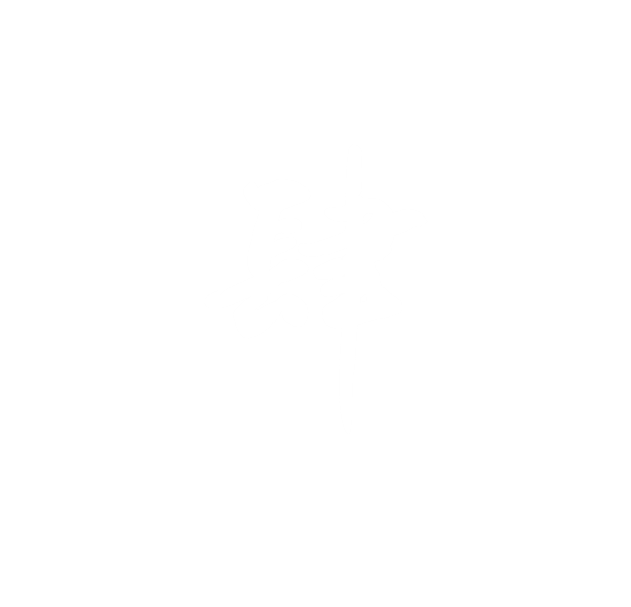 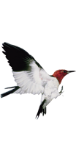 项目特色
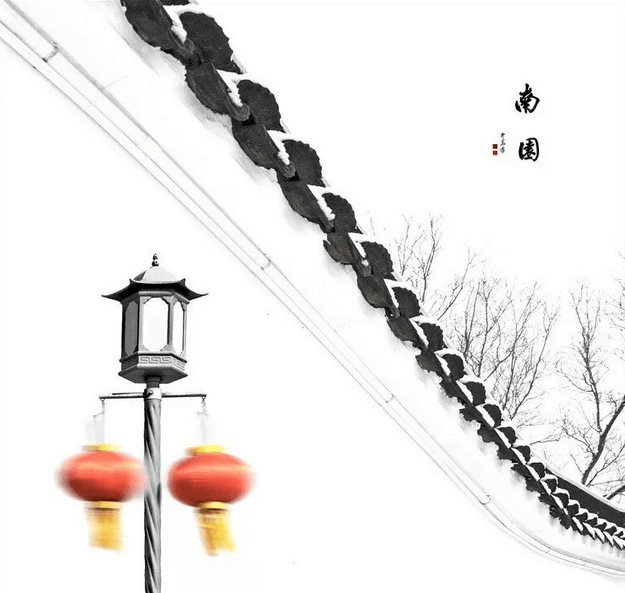 单击此处编辑您要的内容，建议您在展示时采用微软雅黑字体，本模版所有图形线条及其相应素材均可自由编辑、改色、替换。更多使用说明和作品请详阅模版最末的使用手册。
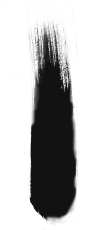 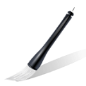 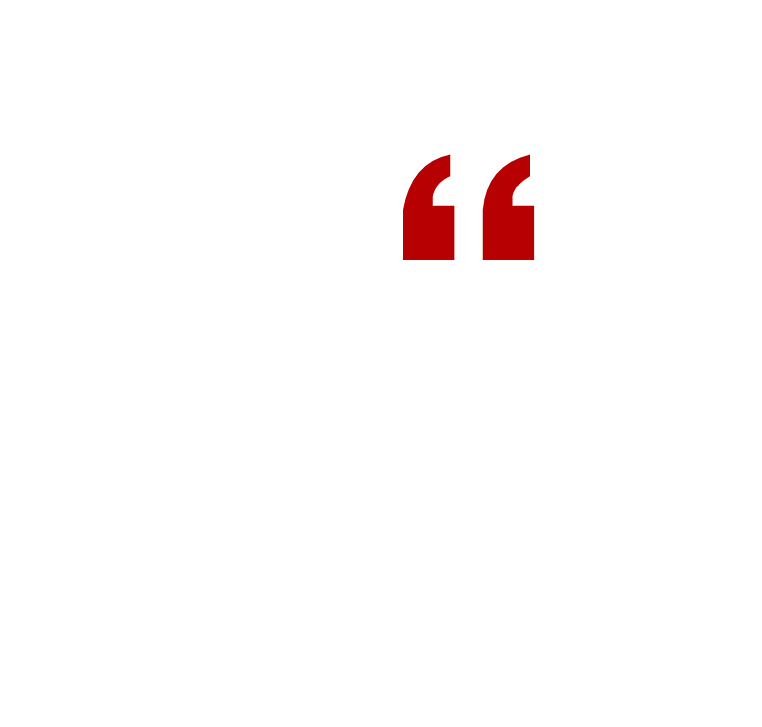 单击此处添加标题
博学笃志，切问近思
此八字，是收放心的工夫。

神闲气静，智深勇沉
此八字，是干大事的本领。
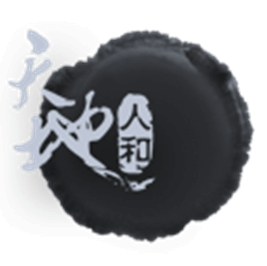 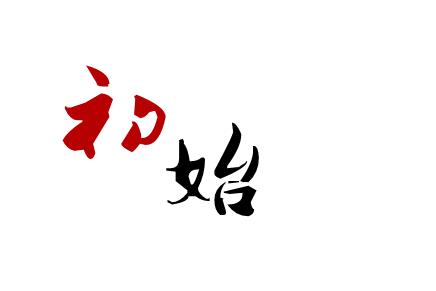 【您需要的文字】
请输入您需要的文字
请输入您需要的文字
请输入您需要的文字
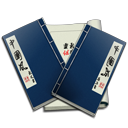 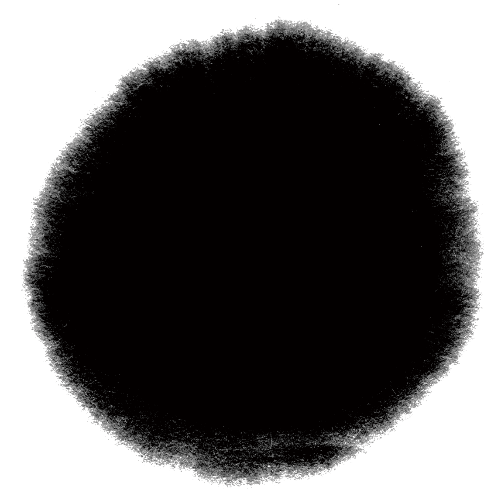 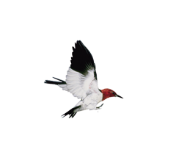 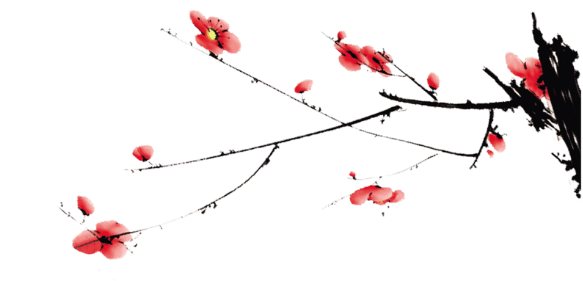 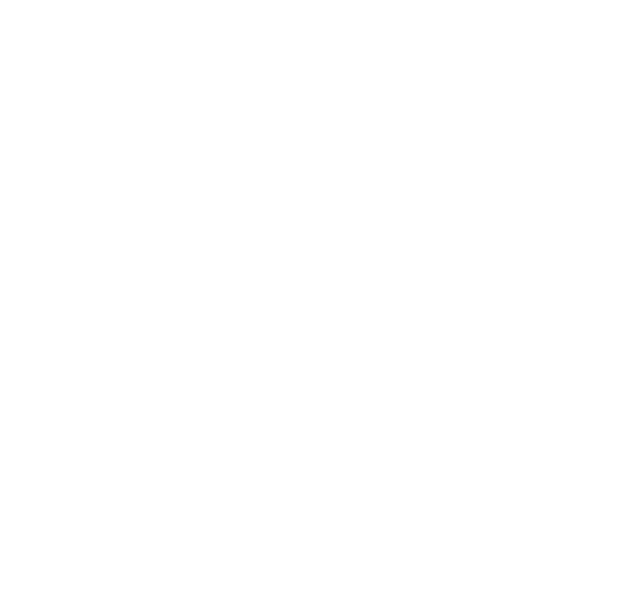 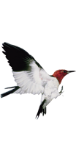 财务计划
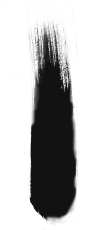 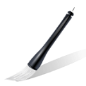 单击此处添加标题
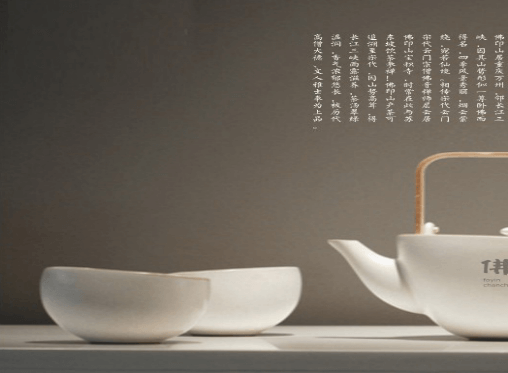 单击编辑标题
单击此处编辑您要的内容，建议您在展示时采用微软雅黑字体，本模版所有图形线条及其相应素材均可自由编辑、改色、替换。更多使用说明和作品请详阅模版最末的使用手册。
单击此处编辑您要的内容，建议您在展示时采用微软雅黑字体，本模版所有图形线条及其相应素材均可自由编辑、改色、替换。
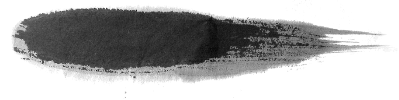 单击添加标题
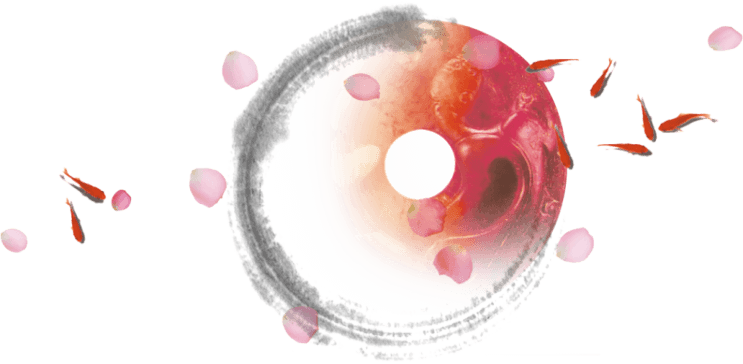 单击此处编辑您要的内容，建议您在展示时采用微软雅黑字体，本模版所有图形线条及其相应素材均可自由编辑、改色、替换。
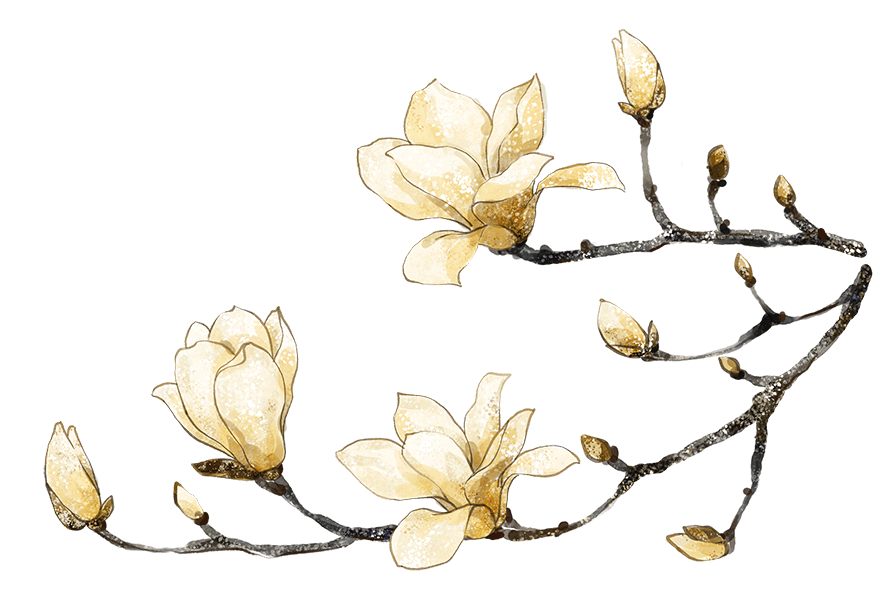 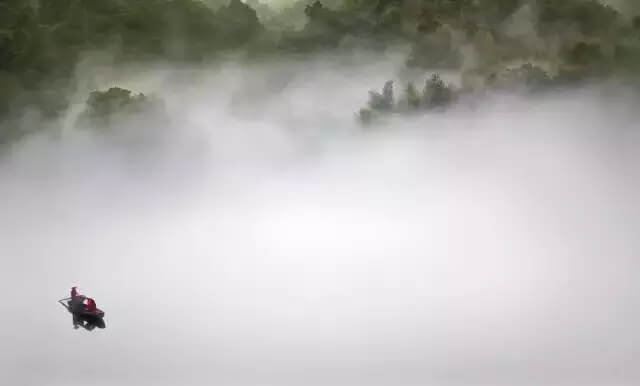 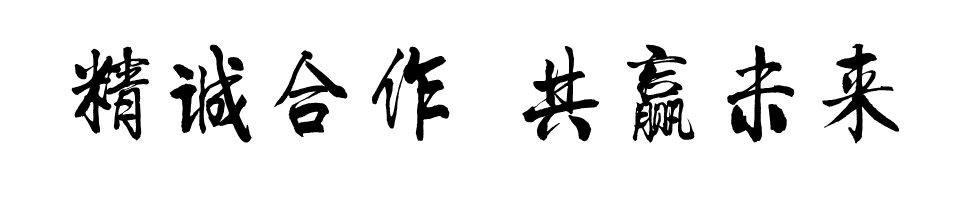 封面和内页所有素材均可自由编辑替换
【匠心独运】
【水墨呈现】
【品位高雅】
[Speaker Notes: 特殊字体：李旭科毛笔行书]